Modulo 4Entrenar-al-Entrenador
Un guia para facillitar el entrenamiento de seguridad de almacen
Descargo de Responsabilidad
Este material fue producido bajo la Concesión SH-26328-SH4 de la Administración de Seguridad y Salud, Departamento de Trabajo de Estados Unidos.

No refleja necesariamente las opiniones o políticas del Departamento de Trabajo de EE.UU., ni la mención de nombres comerciales, productos comerciales, u organizaciones implica la aprobación por el Gobierno de Estados Unidos.
Objectivos
Revisar informacion fundamental relacionada con el apredizaje de los adultos

Comprender el papel den facilitador
Preparacion
Administracion de sesiones
Actitud
Comunicacion verbal y no verbal

Revisar los materiales que entregar
Que esperar
Fundamentos de aprendizaje de adultos (30 minutos)

Discutir las necesidades de facilitacion exitosa (30 minutos)

Revision de la Seguridad de Almacenamiento Modulo 1, 2, y 3 (90 minutos)

Practica, practica, practica (90 minutos)
[Speaker Notes: Tiempos son aproximados dependiendo del tamaño  del grupo.]
Antes de comensar
Pre-examen
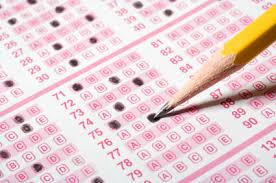 [Speaker Notes: Nota - La imagen  fue descargada de una búsqueda de imagenes en www.google.com.Imagen solo visual.



Pase el pre examen a los estudiantes. De 10-15 minutos para completar el examen.]
Las personas…….
Son product de las experiencias de su vida 

Tienen diferente estilo de aprender
Auditiva, visual, lectura, escritura, kinestetica

Cambien su estilo de aprender con tiempo
Jovenes Adultos18-24)
Adultos de edad de trabajo (25-64)
Adultos Mayores (65+)
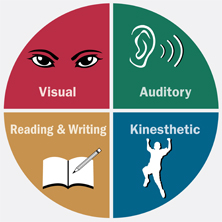 [Speaker Notes: Nota - La imagen  fue descargada de una búsqueda de imagenes en www.google.com.Imagen solo visual.


El más probable para estos cursos son adultos.  Cómo las personas aprenden a cambios con el tiempo.  Un punto a destacar aquí es que los estilos de aprendizaje pasar de explicación por otros a experiencias reales.  Como resultado, el más interactivo usted puede hacer su formación (a través de tareas prácticas y escenarios reales dando), mejor.]
Consideraciones del Alumno Adulto
Adultos necesitan explicacion exhaustiva
Quien, Que, Donde, Cuando, Porque, Como

Adultos aprenden mejor experiencialmente

Adultos enfocan el aprendizaje como resolucion de problemas 

Adultos quieren aplicacion  y valor inmediato

Adultos ven el aprendizaje como un  processo activo
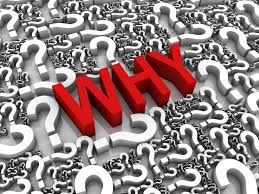 [Speaker Notes: Nota - La imagen  fue descargada de una búsqueda de imagenes en www.google.com.Imagen solo visual.



Lo anterior son cosas de tomar encuenta con respecto a los estudiantes adultos.]
Recuerde que al trabajar con adultos…..
El averlo dicho no quiere decir que me entreno

Grueso es mejor que liso!

Utilice tantos sentidos como sea posible

La practica perfecciona

PARTICIPAR
[Speaker Notes: El averlo dicho no quiere decir que me entreno. Hay gente a la que le encanta hablar y dar lecturos.  Muy pocos son buenos.  Aun peor, como su aundencia no nos ayudan a entender.  Talves disfrute de su lectura, pero podra cambiar mi comportamiento y seguira conmigo?
Grueso es como debe ser!  Y de eso me refiero a que debemos quebrar el material en pedasos gruesos'.  Simplemente aprendemos mejor en pequeñas agrupaciones de informacion de intervalos de 10-15 minutos.
Utilise tantos sentidos como sea posible.  Ahorita me estas escuchando.  Ase rato estabas escribiendo y leyendo!  Ahi son tres sensos, tambien pensastes, ya son 4 sentidos.  Si pudiera aserte oler estos basicos, lo haria pero no se como!
Practica: hay un dicho – “ve uno, has uno, enseña uno.”
Participar – Los adultos que verdaderamente aprenden es porque estan participando.]
Entrenamiento y facilitacion
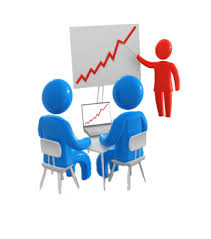 [Speaker Notes: Nota - La imagen  fue descargada de una búsqueda de imagenes en www.google.com.Imagen solo visual.]
Como entrenador…
Eres un instructor y facilitador 

Dirige el aprendizaje Y respondes con el apoyo necesario

De ejemplos Y tomas experiencia de los alumnos

Eres un modelo y participante en aprender
[Speaker Notes: Tu papel en entrenador no es solo de dar la leccion.  Por cierto, tendras al oportunidad de prender mucho de la experiencia de los participantes.]
Como entrenador…
Mantengase alejado de subjetividad

Mensaje no verbal habla alto!

Recuerde que su tiempo es tan importante come el de ellos.
[Speaker Notes: Mantenga la informacion relevante. No tome ninguna negativa estansa relacionada con el material que ha preparado. 

Chequear sus mensajes de textos, no aser cazo a otros, etc. se ve mal y le quita el valor a la experiencia de los estudiantes.]
Experiencia de Grupos
Haga una lista de las caracteristicas de la peor sesion de entrenamiento que haya asistido

2. Haga una lista de la mejor sesion de entranmiento que haya asistido
[Speaker Notes: Divida por lo menos en 2 grupos.  En cada grupo haga que una persona tome notas y otra persona este de acuerdo en dar la presentacion.  

Dele a los grupos por lo menos 5 minutos pare escribir las listas que se han mencionado.  Despues la persona que no tomo notas, sera el presentador y reportara las notas a los grupos.

Haga que los grupos reporten sus resultados.   

Despues de compartir los resultados, destaque la importancia de la preparacion para asegurarce que van a ser lo mejor posible. Las siguientes diapisitivas discuten la importancia de la preparacion.]
Hacer citas
No prepararse es prepararse a fracasar. – Ben Franklin
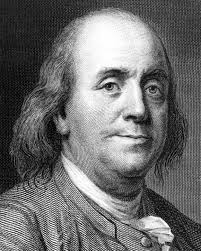 [Speaker Notes: Nota - La imagen  fue descargada de una búsqueda de imagenes en www.google.com.Imagen solo visual.



[lea el dicho]
Vamos a hablar de como facilitar una sesion de entrenamiento.]
La preparacion es la clave para el exito
Nunca subestimes la importancia de la preparacion

Ratio de preparacion a presentacion facilmente puede ser 4:1

Practique antes de presentar!
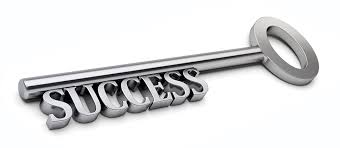 [Speaker Notes: Nota - La imagen  fue descargada de una búsqueda de imagenes en www.google.com.Imagen solo visual.



Hasta que llegue a ser competente, espere dar mucha practica y preparacion.  Entrenar y facilitar no es facil.]
Preparacion
Prepare una agenda

Identifique puntos que debe cubrir

Prepare mas de los que pienza que valla a necesitar

Es mas facil cortar una presentacion que extenderla, PERO SIEMPRE DE LOS PUNTOS!
[Speaker Notes: No escatime en materiales.  Cobra lo que tenga que cubrie y siempre tenga extra informacion.  Es mas facil cortar que extender.]
Mejores practicas para la preparacion
Memorizacion no es la respuesta

Encuentre su propio estilo de practicar

Conosca el material

Conosca el  salon y tecnoligia

TENGA UNA BUENA ACTITUD!!!
Al empezar su presentacion
La seguridad es lo primero!
Logisticas de intalaciones y procedimientos de energia

Establesca el tono dando las reglas
		- Esto es un medio ambiente sguro  
		- Todos deben de contribuir
		- Respete! 
		- Diviertase!
[Speaker Notes: Eh aqui unas reglas basicas:
1. Esto es un medio ambiento seguro. Esta bien no tener la razon, esta bien tratar algo nuevo, esta bien hablar sobre preocupaciones.
2.Todos tienen que contribuir. Entre mas contribuye, lo mejor que sera la clase.
3. Respete!  Puede ser to lo que dice hasta el uso de su telefono.  
4.Diviertase.  La mejor manera de aprender es disfrutando lo que ase.  Le ayuda guardar ideas and su memoria.]
Conozca a su audencia
Introduccion 
Presentese, a usted mismo tal como es
A los estudiantes, nombre, experiencia  de trabajo 

Rompehielos
Algo no relacionado con el entrenamiento

Se decea una sesion informativa y productiva
[Speaker Notes: Introducir es una buena manera de que la gente hable.  Le permite medir la experiencia de las personas en el cuarto para poder modificar las discusiones cuando procedan. 

Una buena manera para que la gente se relaje es decir un rompehielos  Hablar sobre un deporte, habito etc.   De dos a tres preguntas a los estudiantes.

La mejor manera de tener una sesion productiva es aser sentir a la gente agusto.]
Los Materiales
Todos los modulos tendran

PowerPoints
Lista de la formacion
Pre-examen 
Evaluacion
Folletos
Demonstracion
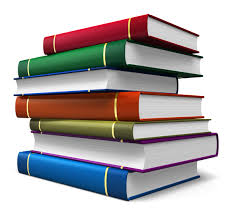 [Speaker Notes: Nota - La imagen  fue descargada de una búsqueda de imagenes en www.google.com.Imagen solo visual.]
Los Materiales
Modulo 1

PowerPoint
Pre-Examen y Post-Examen
Pre-Examen y Post-Examen respuestas
Video de introduccion
Folletos –  Carton de OSHA , denunciantes, ser golpeado por 
	vehiculos 
Demostracion de PPE
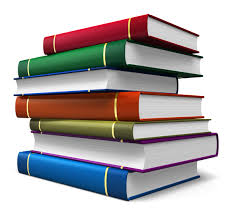 [Speaker Notes: Nota - La imagen  fue descargada de una búsqueda de imagenes en www.google.com.Imagen solo visual.


Modulo 1, lista de materiales

La demostraciom es parte de la siguiente actividad en el depositivo 39.

Actividad de grupo – haga que los estudiantes se quebren en grupos. Pida que los estudiantes discutan diferentes tipos de almacenaje  (i.e. quimico, venta, comida, construccion, etc.) Una vez que indentifiquen 3-5 operaciones de almacen pida que los estudiantes generen una lista de PPE para los entornos.   Come un pomponente adicional tenga con usted una variedad de PPE, como guantes contra quimicos, guantes de piel, cuviertos para la cara, lentes de seguridad.  Pade los PPE a los estudiantes, haga que los estudiantes tomen notas sobre los materiales, de que sion hechos etc., el uso de ellos, especificaciones . Como se pasa alrededor de este EPI, pida a los estudiantes tomar nota del tipo de material de que el PPE se hace la utilidad y las especificaciones ANSI o NIOSH.]
Los Materiales
Modulo 2

PowerPoint
Pre-Examen y Post-Examen
Pre-Examen y Post-Examen respuestas
Cortador de cajas (video), Video de desdoble, y Video sobre golpeos
Folletos– EYES Informacion, hechos fatales, Comunicacion de riesgos
Cortadores de seguridad y desdoble
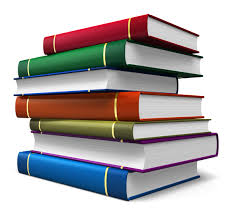 [Speaker Notes: Nota - La imagen  fue descargada de una búsqueda de imagenes en www.google.com.Imagen solo visual.

Modulo 2 lista de materiales 

Demostraciones son parte de diapositivias 27 to 31 del  Modulo 2.  Es recomendado que tenga diferentes tipos de cuchillos de seguridad y dispositivos de bandas asi tambien los tradicionales. Deje que los estudiantes usen las arramientas en cajas y otros materiales.]
Los Materiales
Modulo 3

PowerPoint
Pre-Examen y Post-Examen
Pre-Examen y Post-Examen respuestas
Folletos– Bloquear y Etiquetar
Demonstracion de diopositivos de Bloquear y Etiquetar
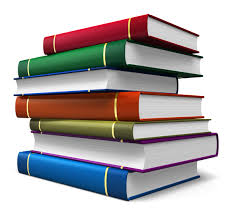 [Speaker Notes: Nota - La imagen  fue descargada de una búsqueda de imagenes en www.google.com.Imagen solo visual.


Modulo 3 lista de materiales.

En diapositivas 46 a 49 de Modulo 3, dipositivos de bloquear y etiquetar son mensionados. Es recomendado que tenga algunos ejemplos de broches, cierres, etiquetas que cumplan con el estendar.   Demostrar lo fuerte que puede ser una etiqueta, cerrojos o dispositivos similares, permiten que varias personas puedad instalar etiquetas y candados individuales.]
Su Turno!
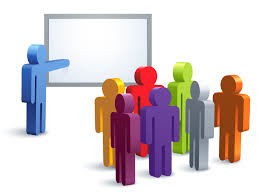 [Speaker Notes: Despues de revisar los modulos, deje que los estudiantes tomen 15-30 minutos para prepararse a dar un segmento de aprendisaje de lo que escojan. La duracion del segmento dependera del tamano del grupo, pero limitelo de 5-10 minutos.]
Preguntas?
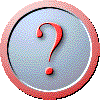 [Speaker Notes: Nota - La imagen  fue descargada de una búsqueda de imagenes en www.google.com.Imagen solo visual.]
Examen final y evaluacion
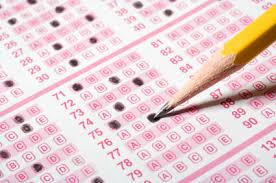 [Speaker Notes: Nota - La imagen  fue descargada de una búsqueda de imagenes en www.google.com.Imagen solo visual.


 
Tome 10-15 minutos para completar y revisar el examen final y las evaluaciones.]